Guía de viajes para Nicoleo
ceip ponte de xubia
DICIEMBRE 2020
“Como ya sabéis, este año la casa de Nicoleo esta de reformas. Entonces decidió ir de viaje mientras duran las obras.  Después de esta maravillosa aventura, nada menos que por el espacio y aún un poquito aturdido aterriza en nuestro planeta.
Las alumnas de 6ºcurso de Religión, han elaborado una sencilla guía, con el fin de facilitarle la información necesaria para un fantástico viaje este mes. Así podrá conocer distintas tradiciones Navideñas por el mundo.”
NICOLEO
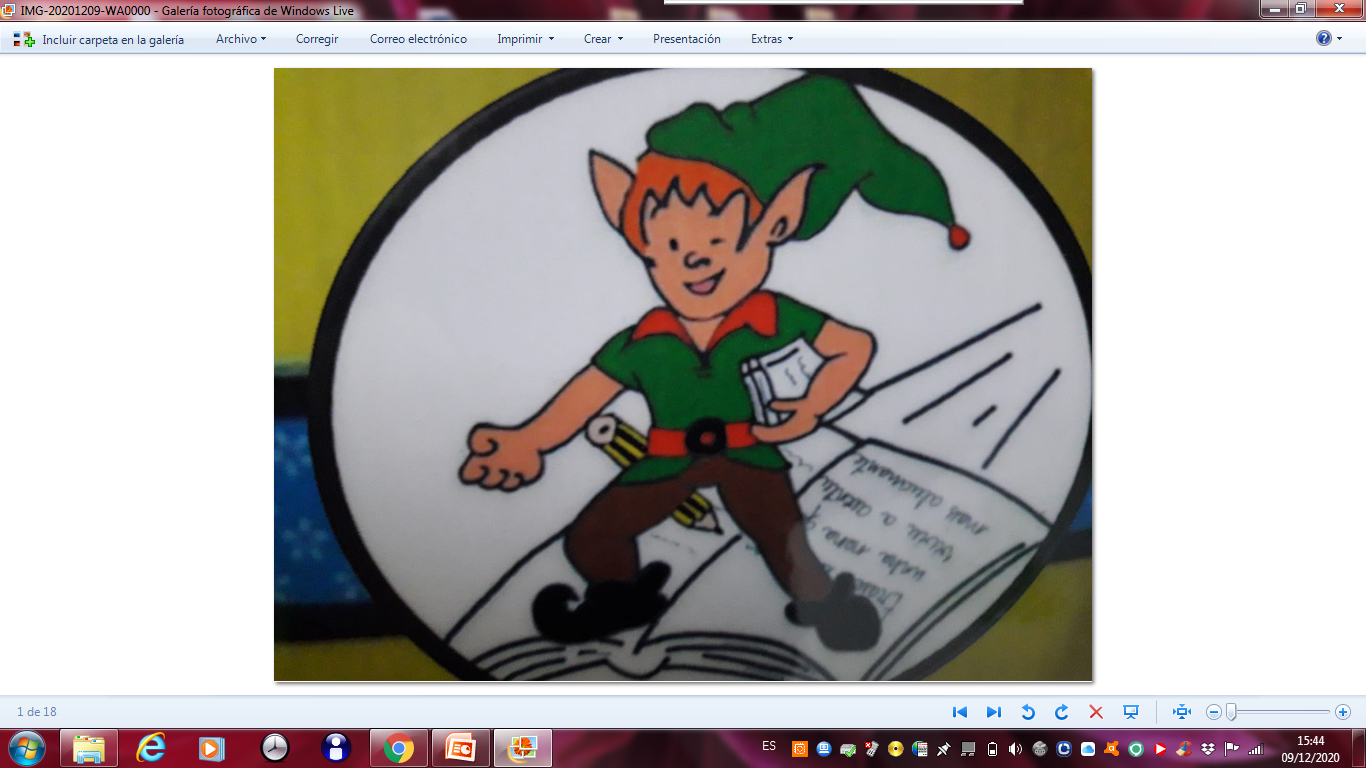 Lugares a recorrer:
EUROPA:
Escocia
 Londres

EEUU:
New York
Los Angeles

ASIA:
Israel
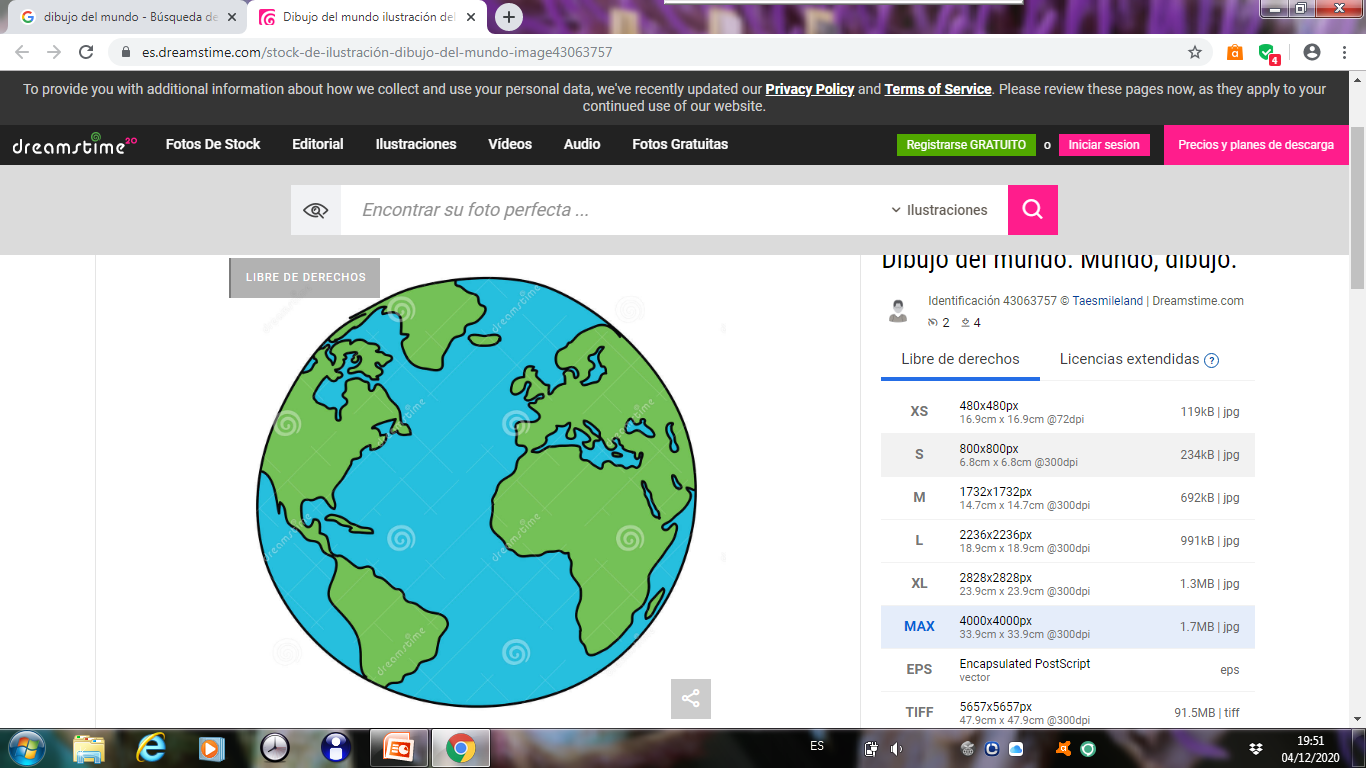 !!!! Al fin, todo listo para viajar¡¡¡¡
Iniciamos nuestro viaje por:

ESCOCIA
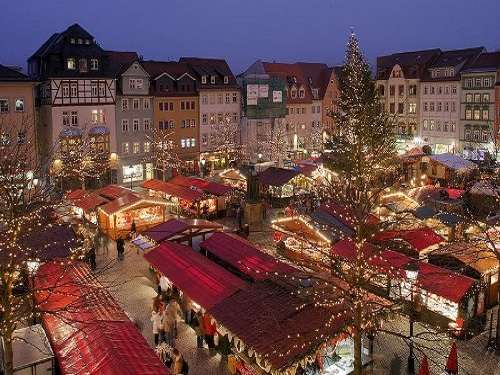 Los puestos llenos de luces centellando como diamantes, las chimeneas calientes y las pistas de patinaje al aire libre atraen risas y felicidad a todo el mundo que se pasa por Escocia y  a Nicoleo le pasará lo mismo.
¿LE ACOMPAÑAS?
Navidad
Escocia hacen cosas como decorar el árbol de Navidad, los calcetines navideños y las galletas. Eso lo hacemos en Galicia también, pero cosas como : la cena del pavo de Navidad y salir a la calle a cantar villancicos no lo hacemos nosotros. Pero nos preocupéis que por Escocia también pasa papá Noel.
           Nadolig Llawen o feliz Navidad en Español
Espero que te gustara tanto Escocia como a Nicoleo
—¿LE ACOMPAÑAS AL SIGUIENTE VIAJE?—
Seguimos nuestro viaje aquí cerca, vamos a……..LONDRES
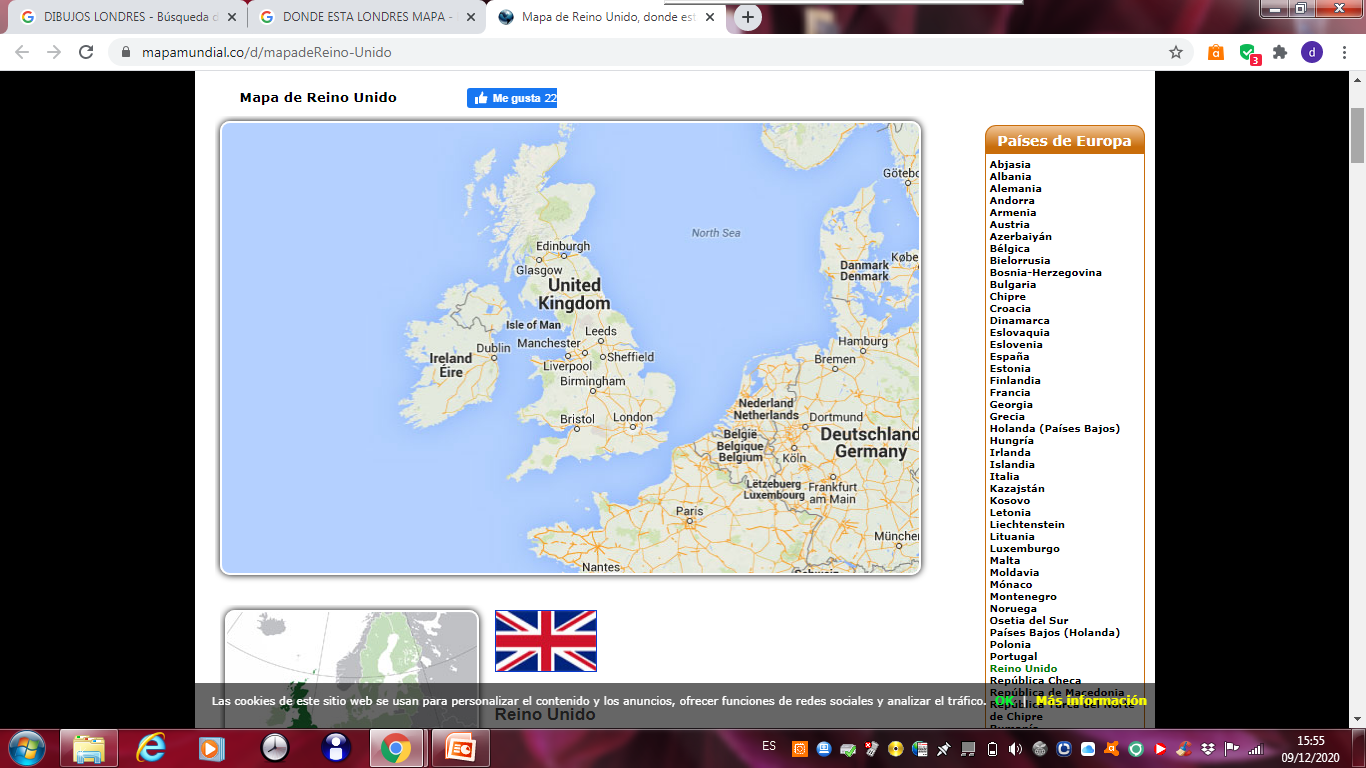 MERRY CHRISTMAS 2020!!!!
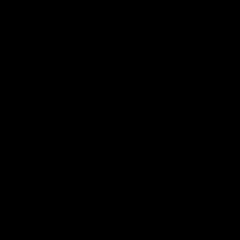 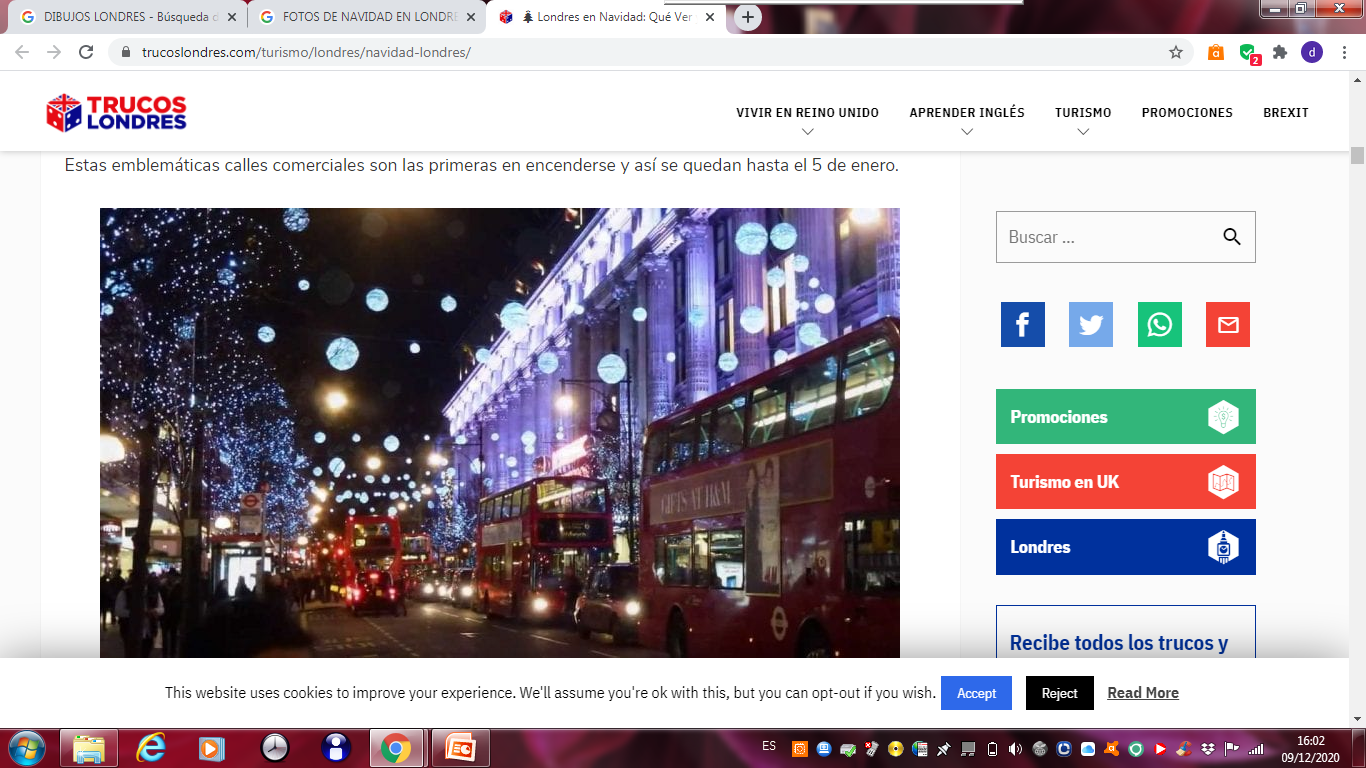 Continuamos por EEUU:
Aterrizamos en……….
Los Angeles- CALIFORNIA
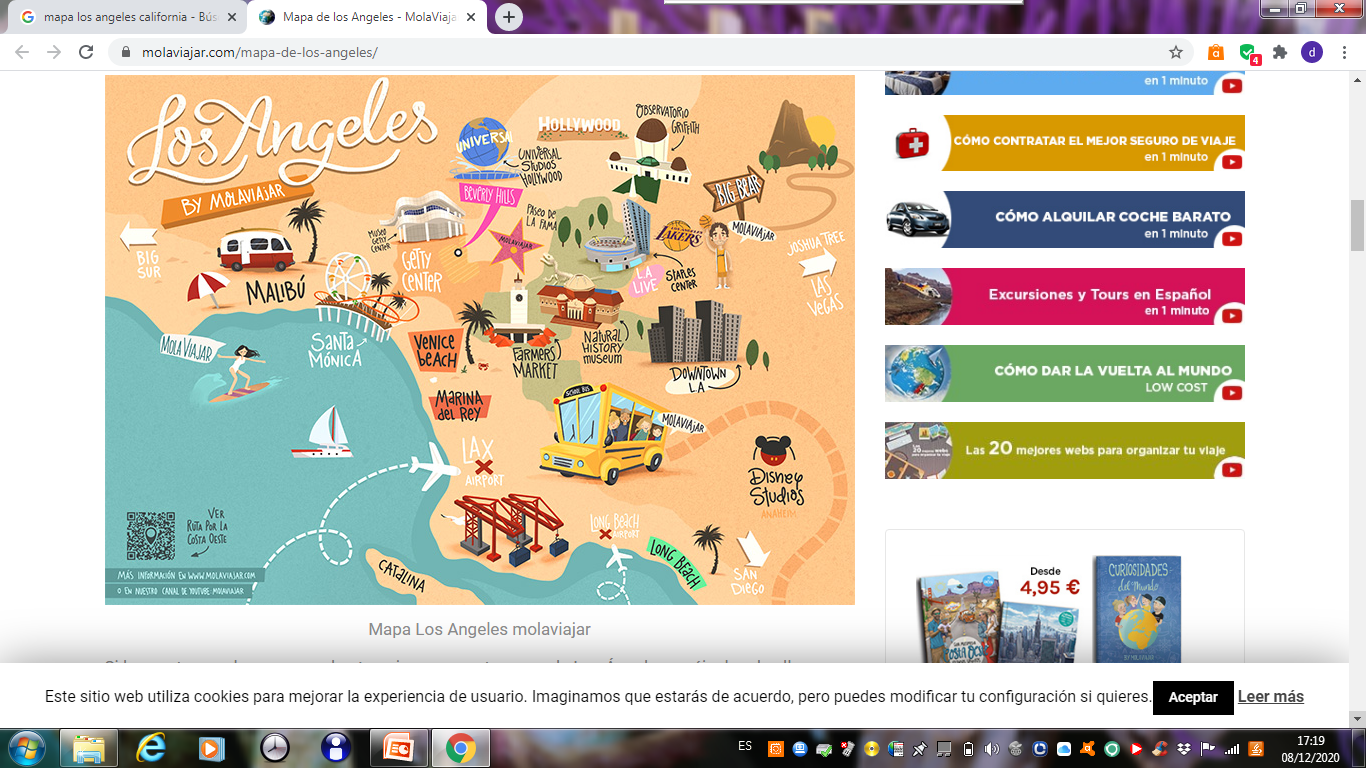 Los Angeles !!!!
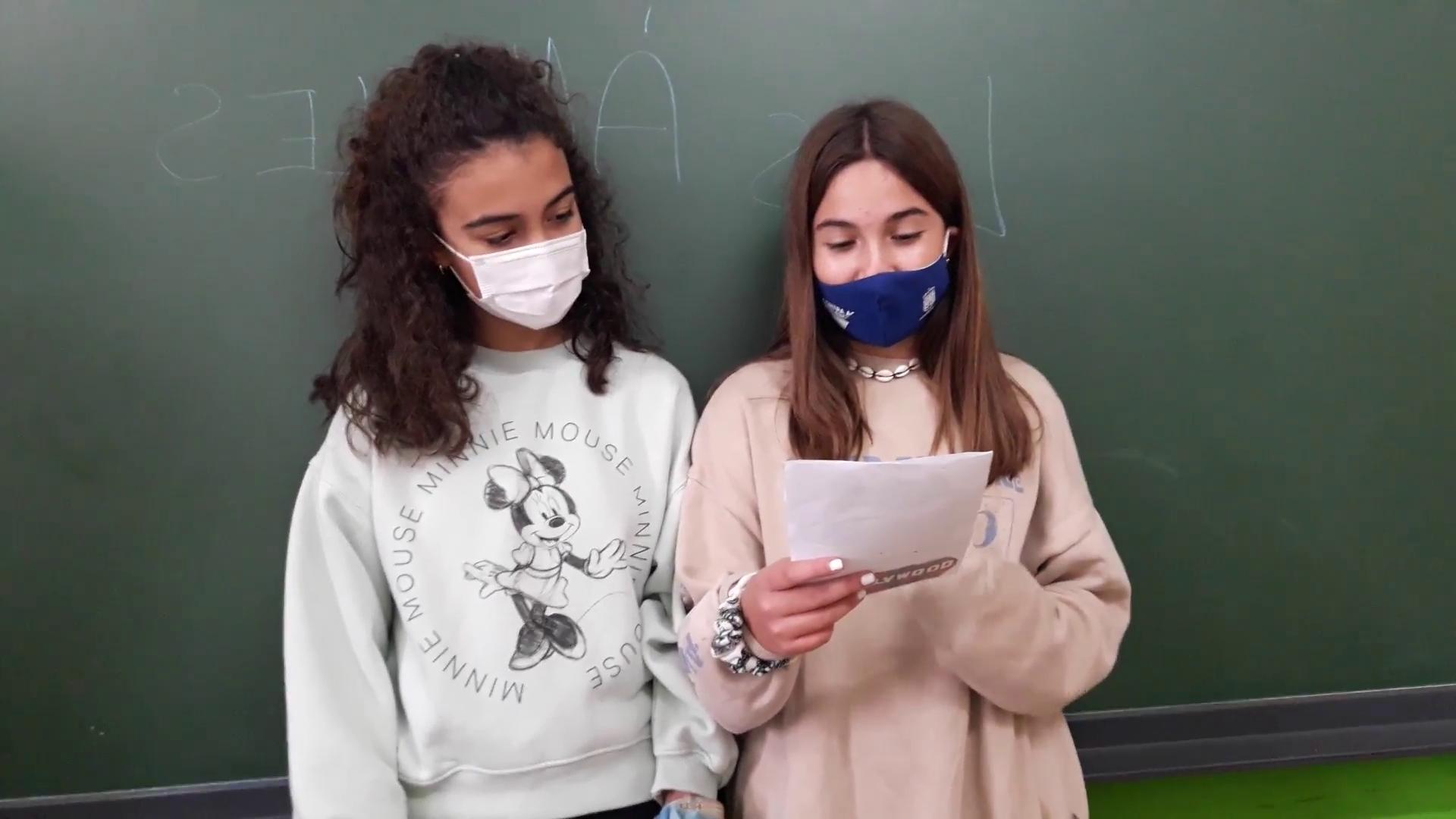 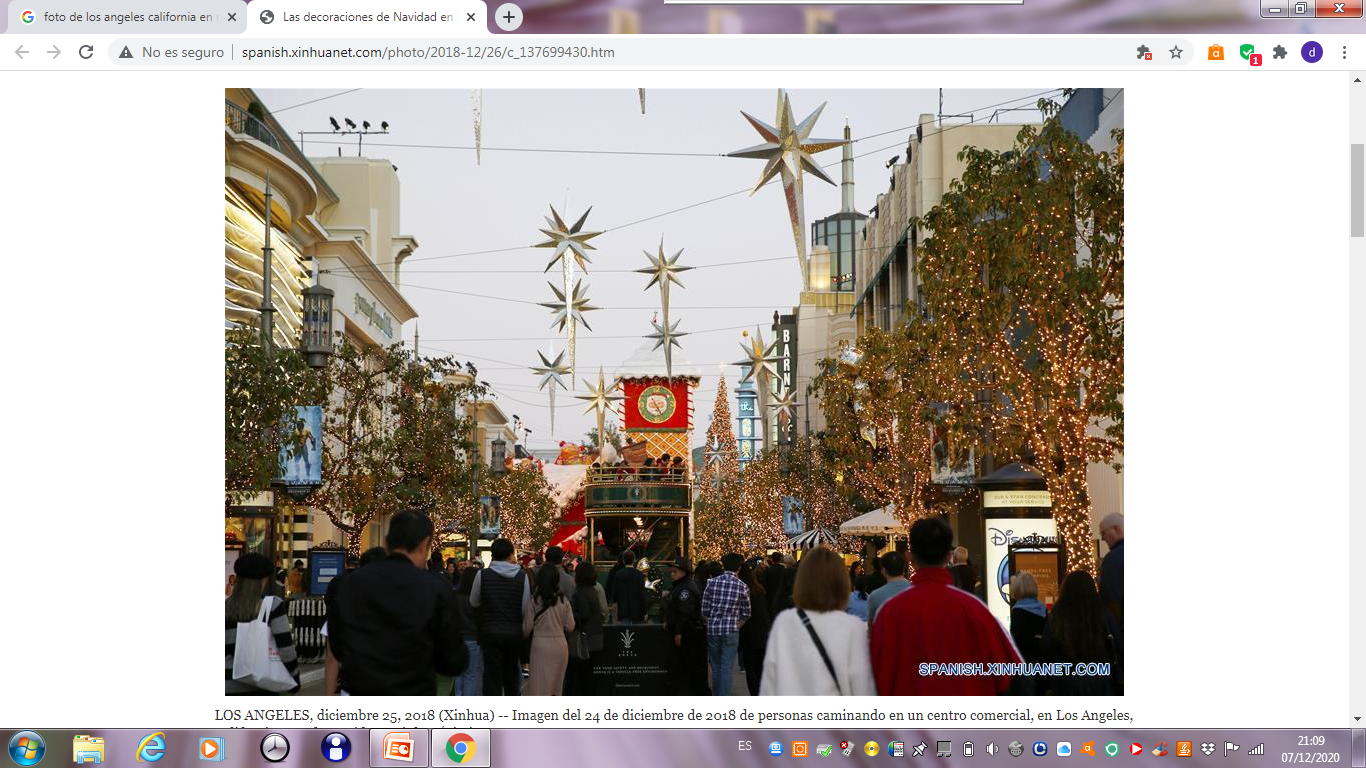 ¿Vamos a New YORK???
Seguro que os gusta!!
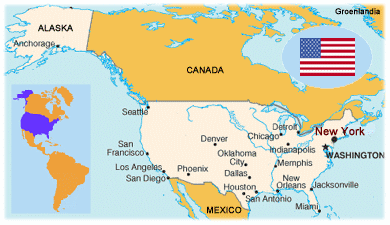 Merry christmas in new york!!
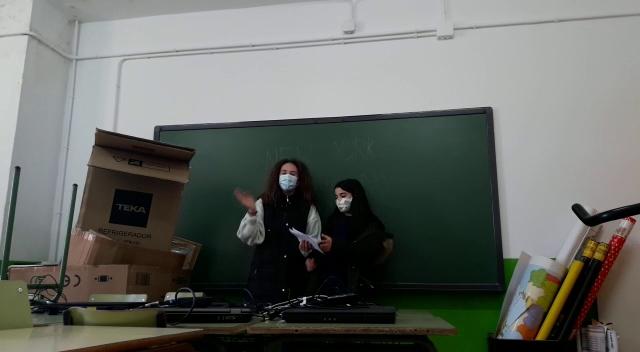 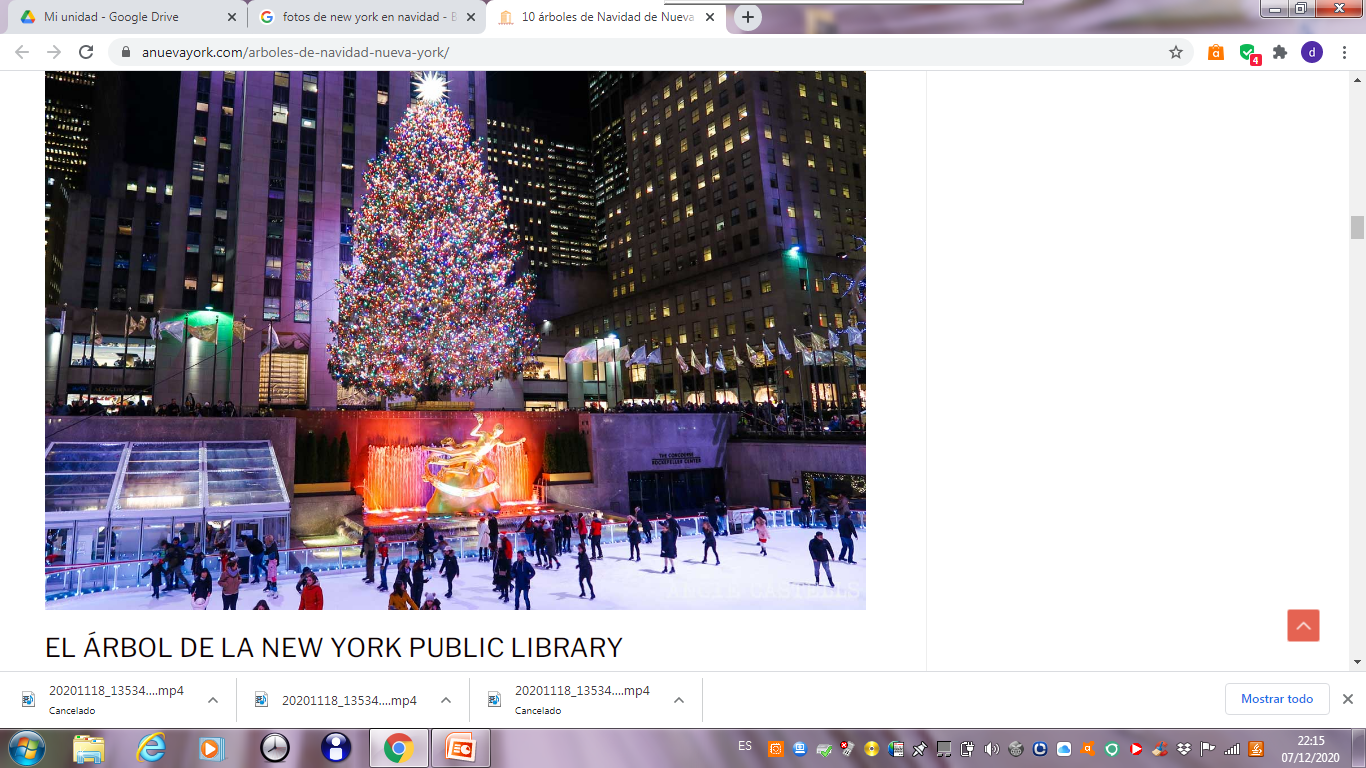 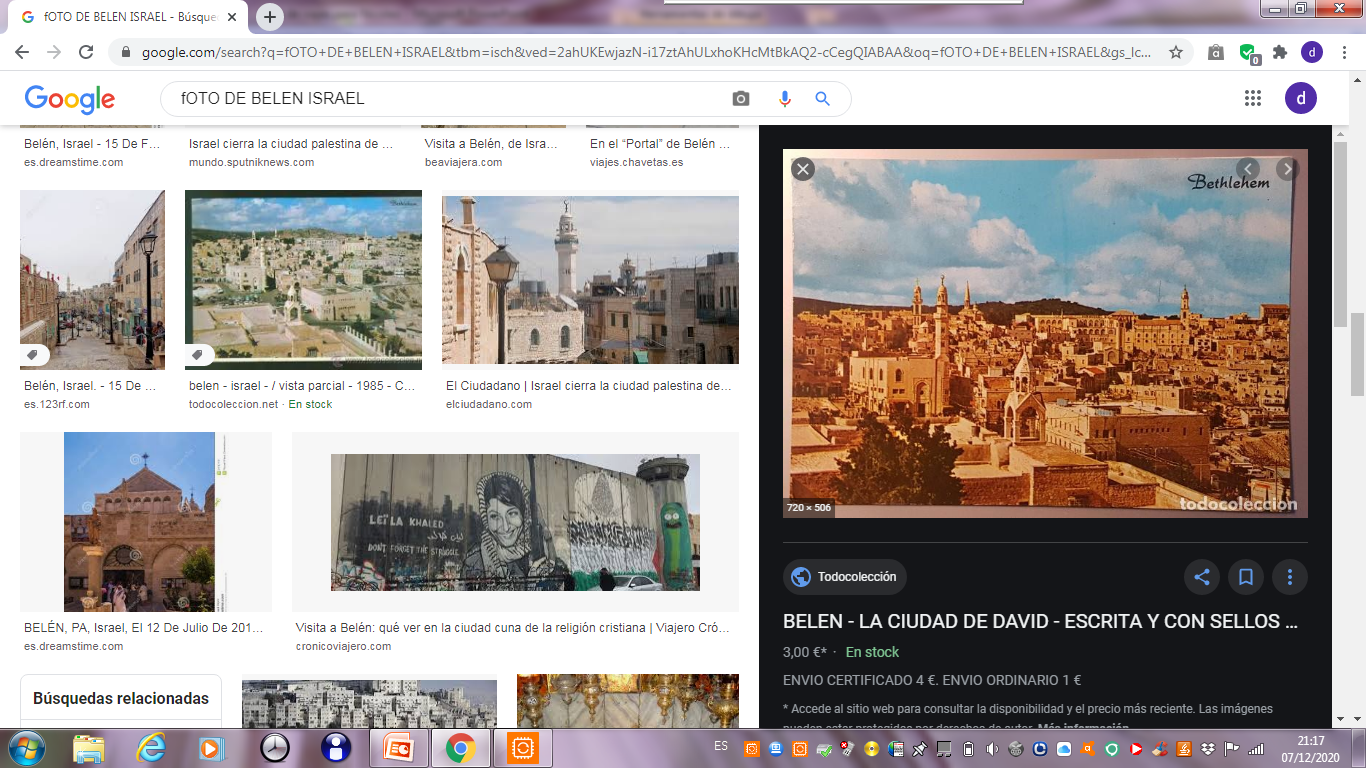 Continuamos nuestro viaje y al fin llegamos a 
 ISRAEL!!!!!
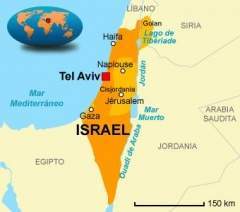 ¿Como es la navidad en israel?
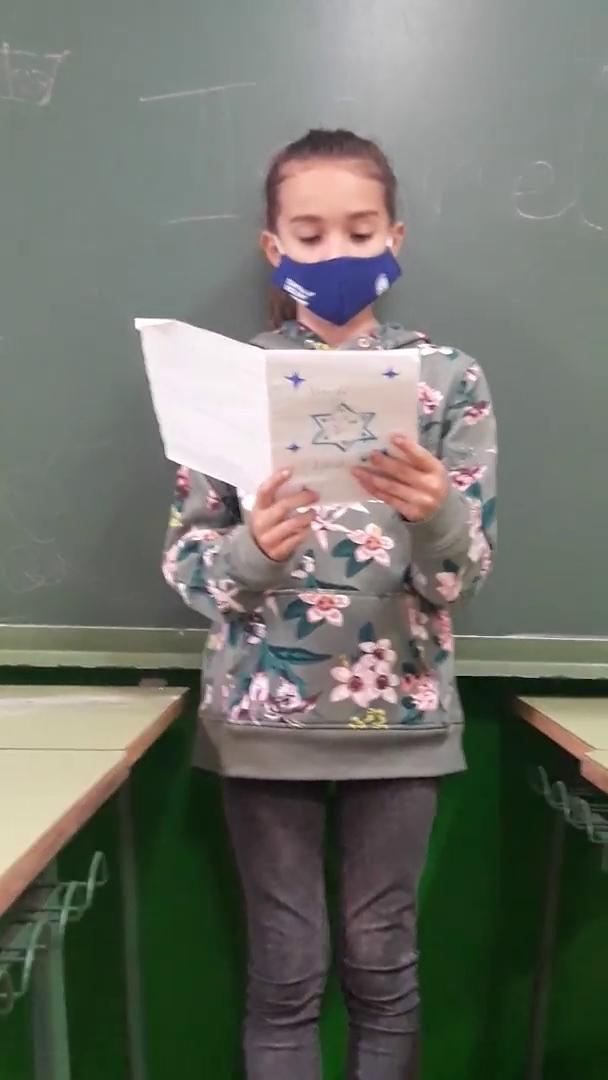 Navidad en ISRAEL
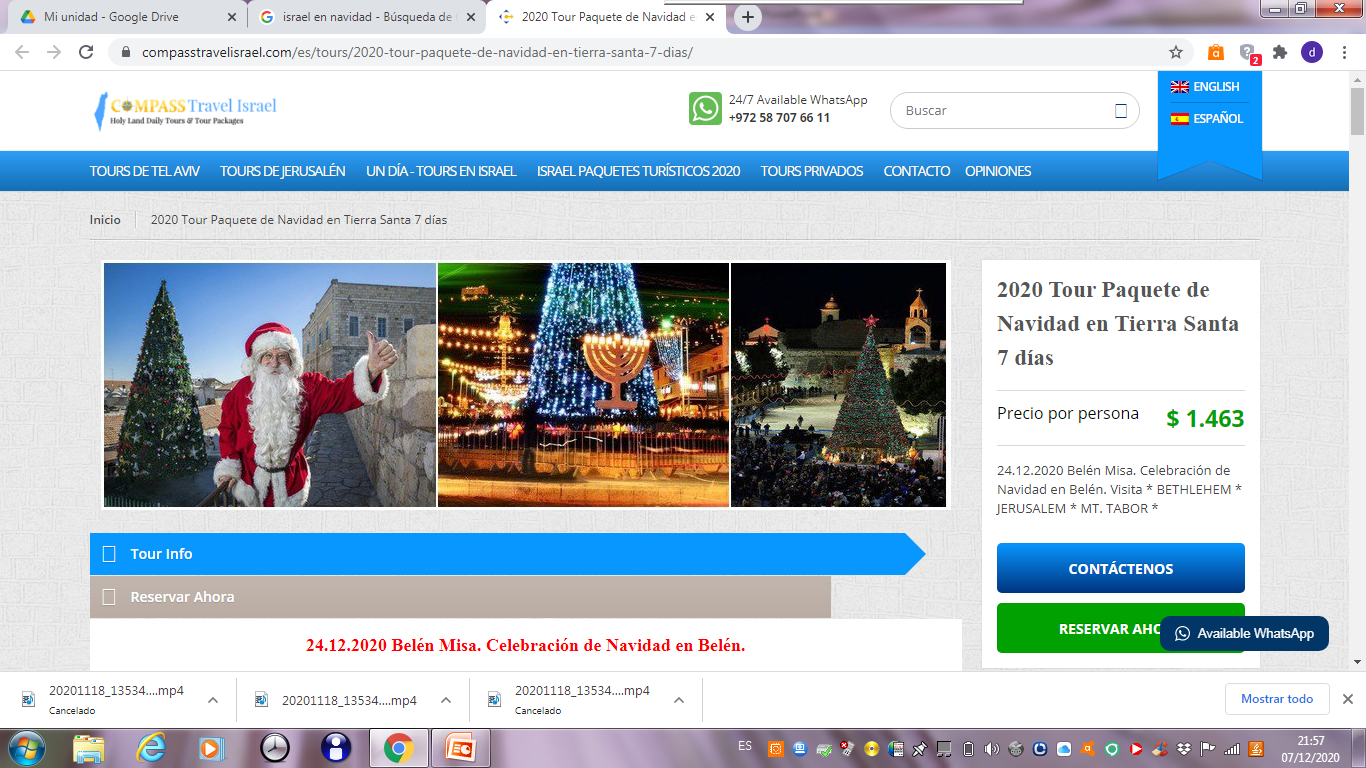 Y al fin de retorno a casa!!!!
GALICIA
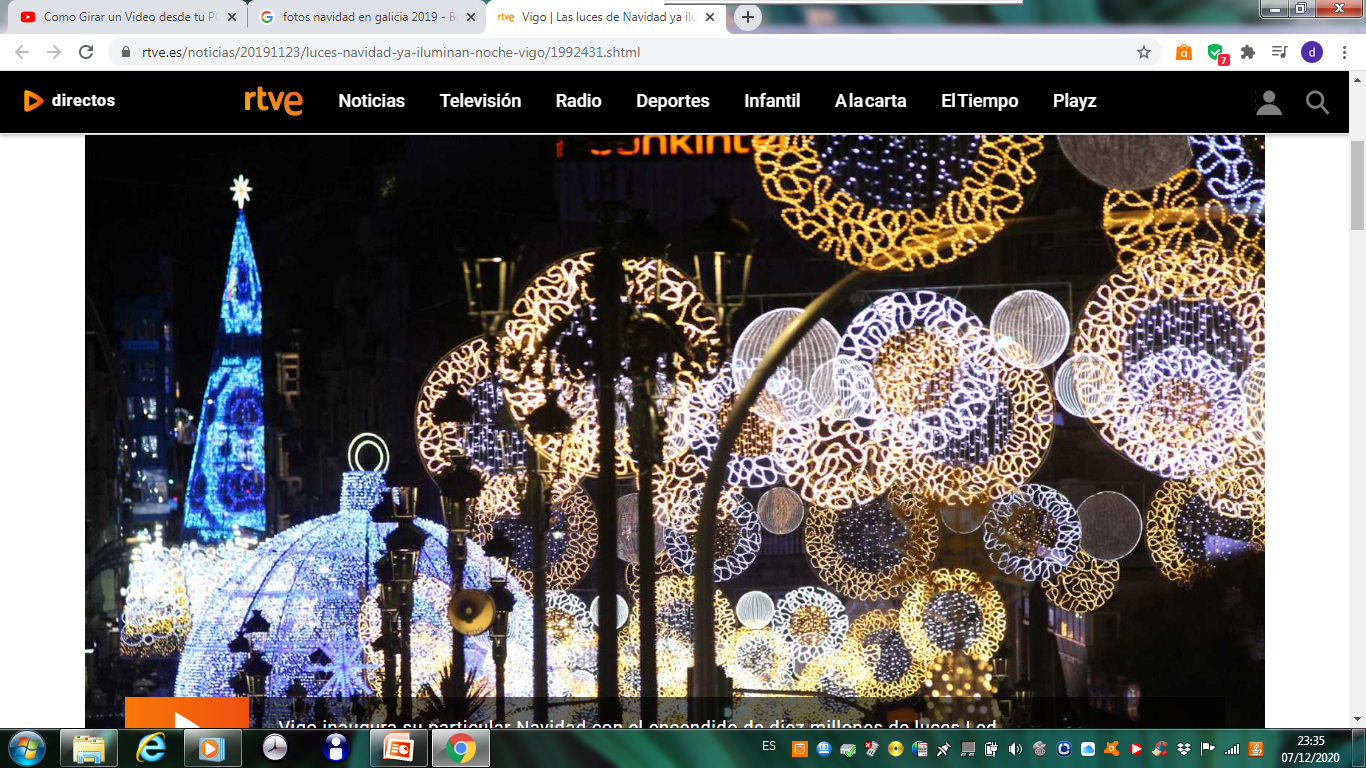 Deseo que os haya gustado nuestro viaje!!!
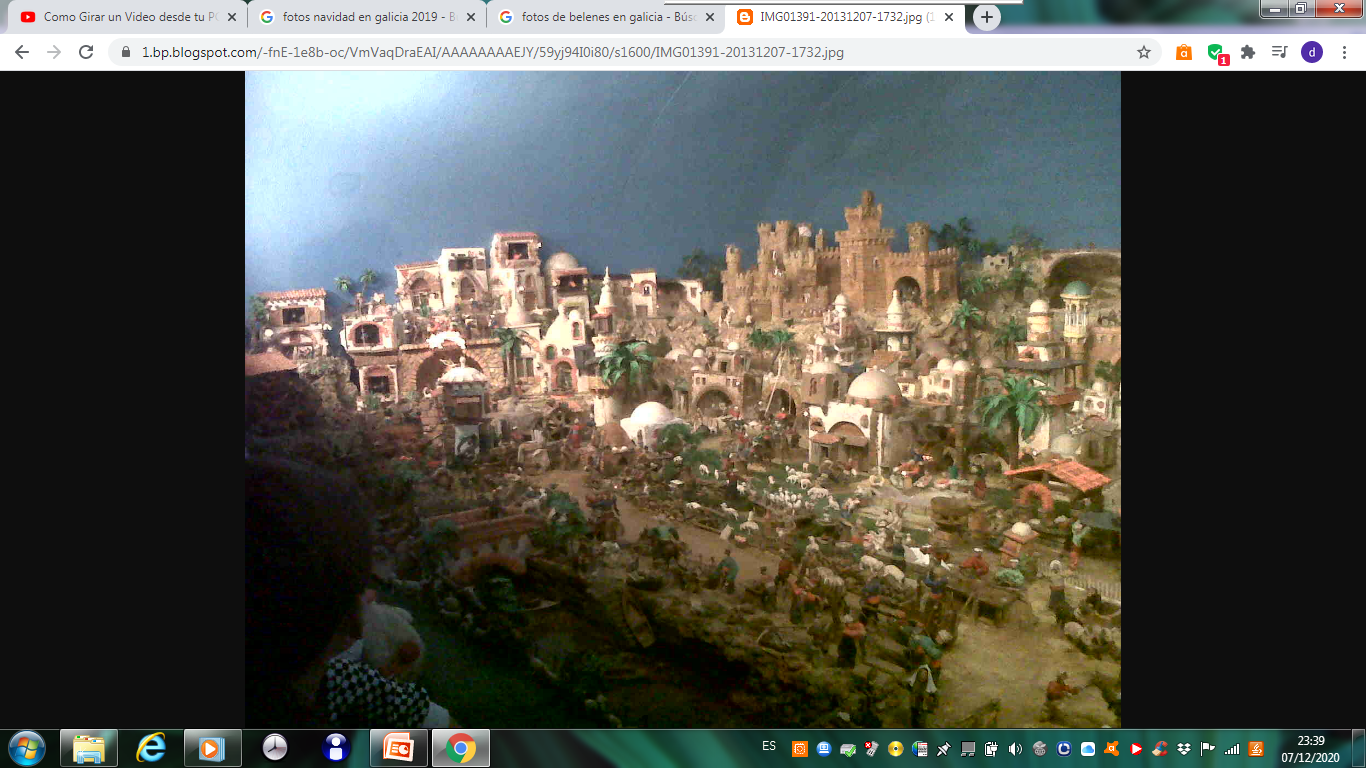 BELÉN ORDEN TERCERA FERROL